Binary Arithmetic
Binary Addition
It is a key for binary subtraction, multiplication, division. There are four rules of binary addition.





In fourth case, a binary addition is creating a sum of (1 + 1 = 10) i.e. 0 is written in the given column and a carry of 1 over to the next column.
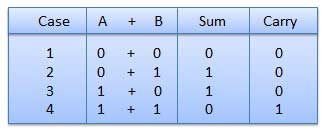 Example − Addition
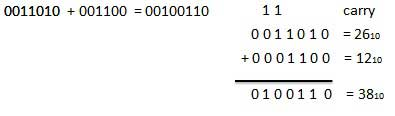 Binary Subtraction
Subtraction and Borrow, these two words will be used very frequently for the binary subtraction. There are four rules of binary subtraction.
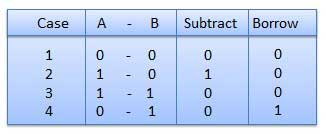 Example − Subtraction
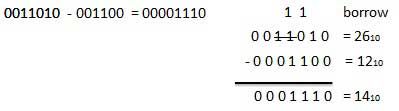 Binary Multiplication
Binary multiplication is similar to decimal multiplication. It is simpler than decimal multiplication because only 0s and 1s are involved. There are four rules of binary multiplication.
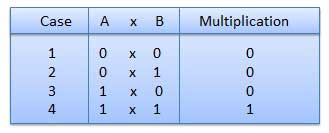 Example − Multiplication
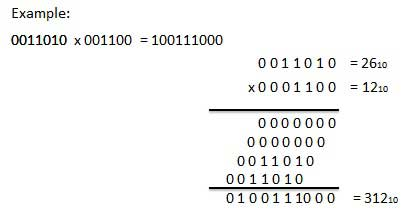 Binary Division
Binary division is similar to decimal division. It is called as the long division procedure.
Example − Division
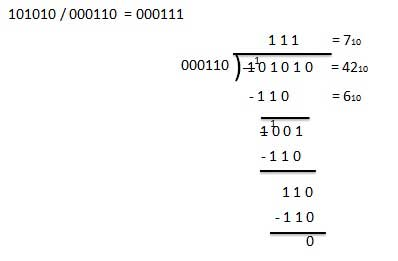